Treatment Courts and
   Medical Marijuana

   Douglas B. Marlowe, JD, PhD
Key Moments in NADCP History
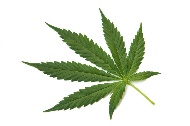 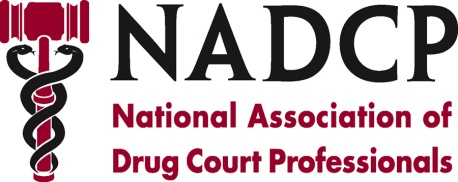 Key Moments in NADCP History
Legal Issues
Criminal liability
Professional disciplinary action
Professional malpractice
Product liability
Conditions of correctional supervision
}
Unaffected by state 
marijuana statutes
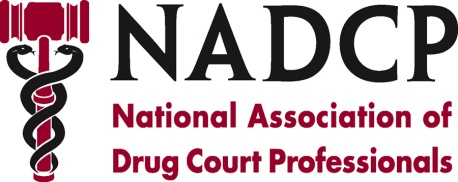 Key Moments in NADCP History
Supervision Conditions
NADCP Best Practice Standards and BJA/CSAT Discretionary Grant Attestation are inapplicable (not “legally prescribed”)
Rational Basis Test, at most * (decriminalized states only)
Particularized facts based, in part, on expert evidence
Reviewable record for appeal
Findings of reasonably anticipated harms and benefits
Evidence sufficient to support the findings (light burden of proof)
* People v. Beaty
  (Cal. App. 2010)
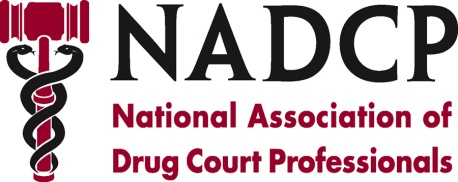 National Position Statements
Poorer CJ Outcomes
NOT Medicinal (as of Dec. 2016):
U.S. Food & Drug Administration
U.S. Dept. of Health & Human Services
National Academy of Sciences Institute of Medicine
American Academy of Addiction Psychiatry
American Academy of Family Physicians
American Academy of Neurology
American Academy of Pediatrics 
American College of Obstetricians & Gynecologists
American College of Physicians
American Epilepsy Society 
American Medical Association (also Canadian and Australian Medical Associations) 
American Osteopathic Academy of Addiction Psychiatry
American Psychiatric Association
American Society of Addiction Medicine 
American Society for Pain Management Nursing
National Association of Alcohol & Drug Abuse Counselors
National Association of Drug Court Professionals
National Association of School Nurses
National Center on Addiction & Substance Abuse
National Council on Alcoholism & Drug Dependence
Tuberous Sclerosis Alliance
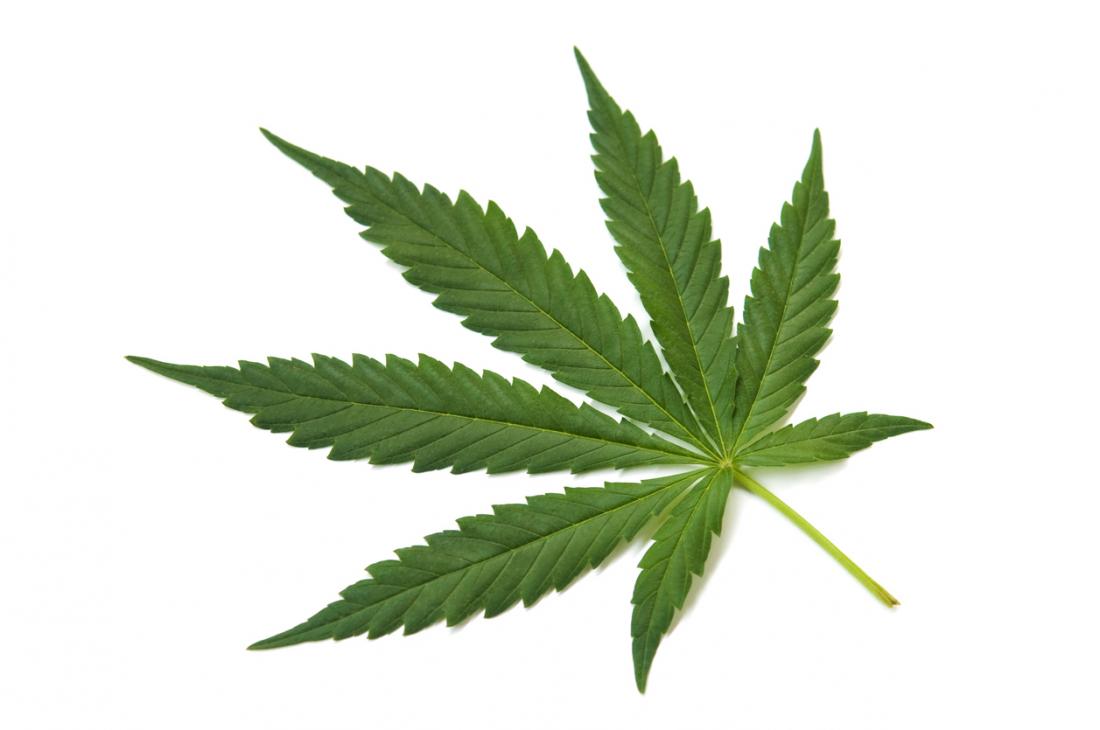 Source: Marlowe (2016)
ABA Health Lawyer, 29(2)
National Position Statements
Poorer CJ Outcomes
NOT Medicinal (as of Dec. 2016):
U.S. Food & Drug Administration
U.S. Dept. of Health & Human Services
National Academy of Sciences Institute of Medicine
American Academy of Addiction Psychiatry
American Academy of Family Physicians
American Academy of Neurology
American Academy of Pediatrics 
American College of Obstetricians & Gynecologists
American College of Physicians
American Epilepsy Society 
American Medical Association (also Canadian and Australian Medical Associations) 
American Osteopathic Academy of Addiction Psychiatry
American Psychiatric Association
American Society of Addiction Medicine 
American Society for Pain Management Nursing
National Association of Alcohol & Drug Abuse Counselors
National Association of Drug Court Professionals
National Association of School Nurses
National Center on Addiction & Substance Abuse
National Council on Alcoholism & Drug Dependence
Tuberous Sclerosis Alliance
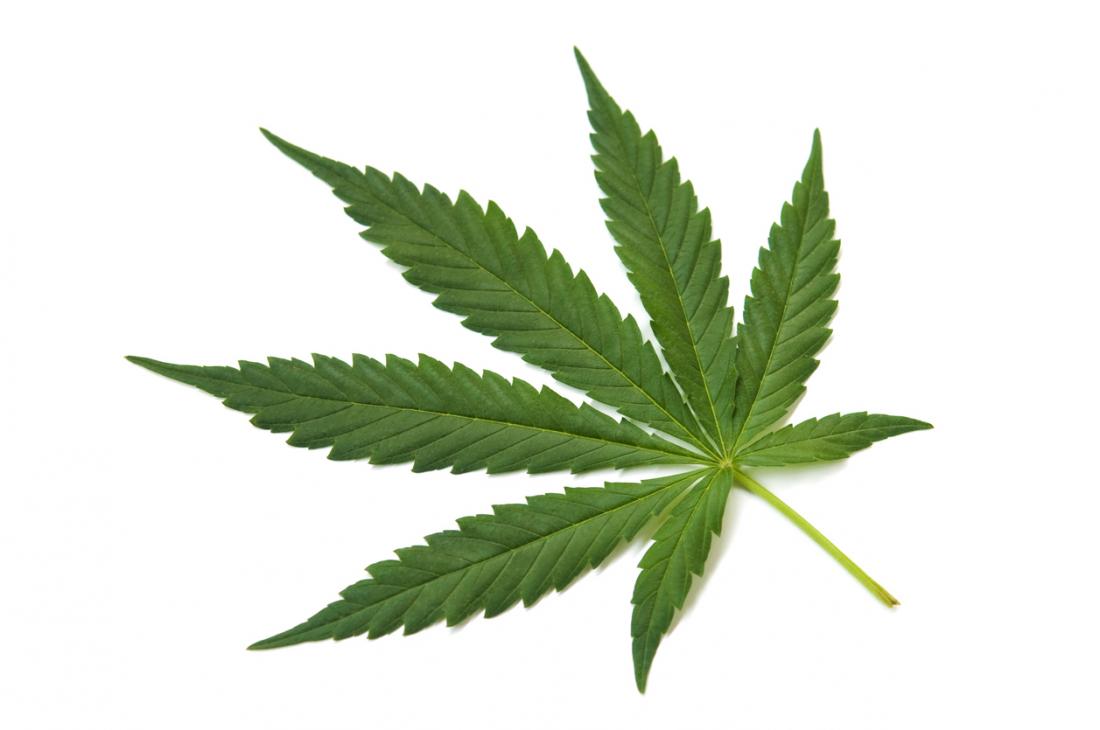 Source: Marlowe (2016)
ABA Health Lawyer, 29(2)
National Position Statements
Poorer CJ Outcomes
IS Medicinal (as of Dec. 2016):
American Nurses Association
U.S. Pain Foundation
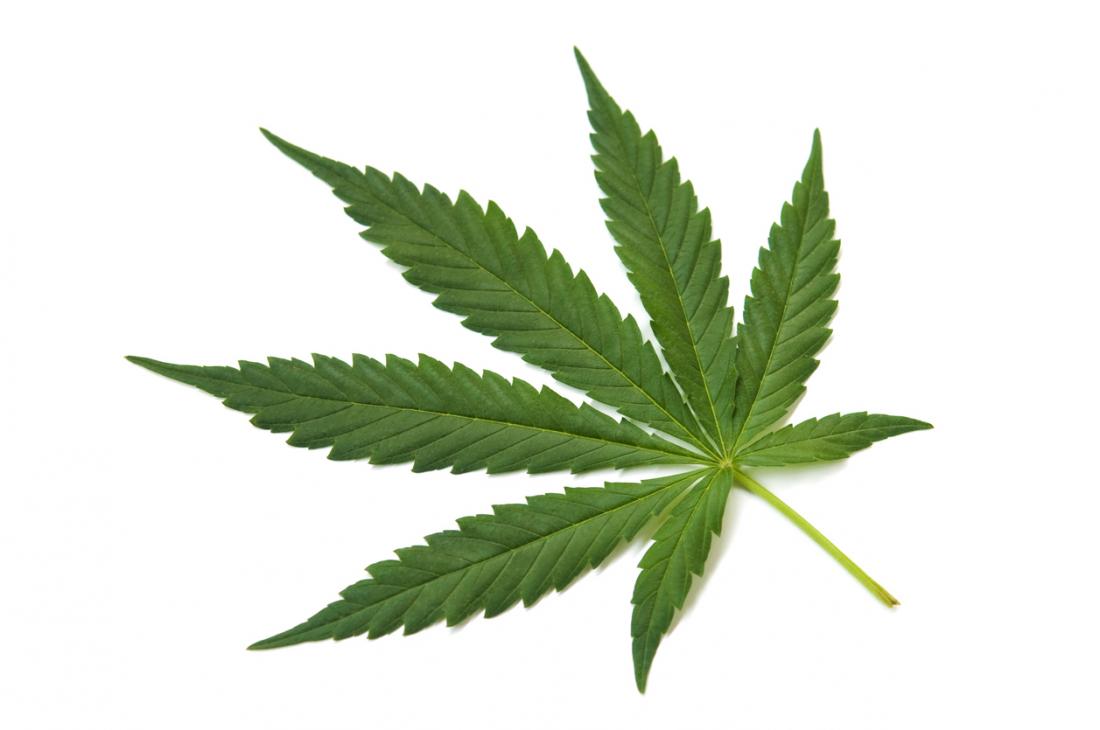 Source: Marlowe (2016)
ABA Health Lawyer, 29(2)
Medical Marijuana Research
Poorer CJ Outcomes
Probably Beneficial
Appetite stimulant
Reduction of nausea
Proof of Concept
Neuropathic or cancer pain
Spasticity associated with multiple sclerosis

Probably Harmful
Substance use disorders
Anxiety, depression, or PTSD
Psychotic disorders including schizophrenia
Sleep disorders and insomnia
Immune suppression disorders
Male infertility or sperm immotility

Insufficient or No Evidence
Epilepsy
Glaucoma
Alzheimer’s, Parkinson’s, or Tourette’s syndromes
Autism 
Urinary tract or gastrointestinal disorders
Any other illness or disorder . . .
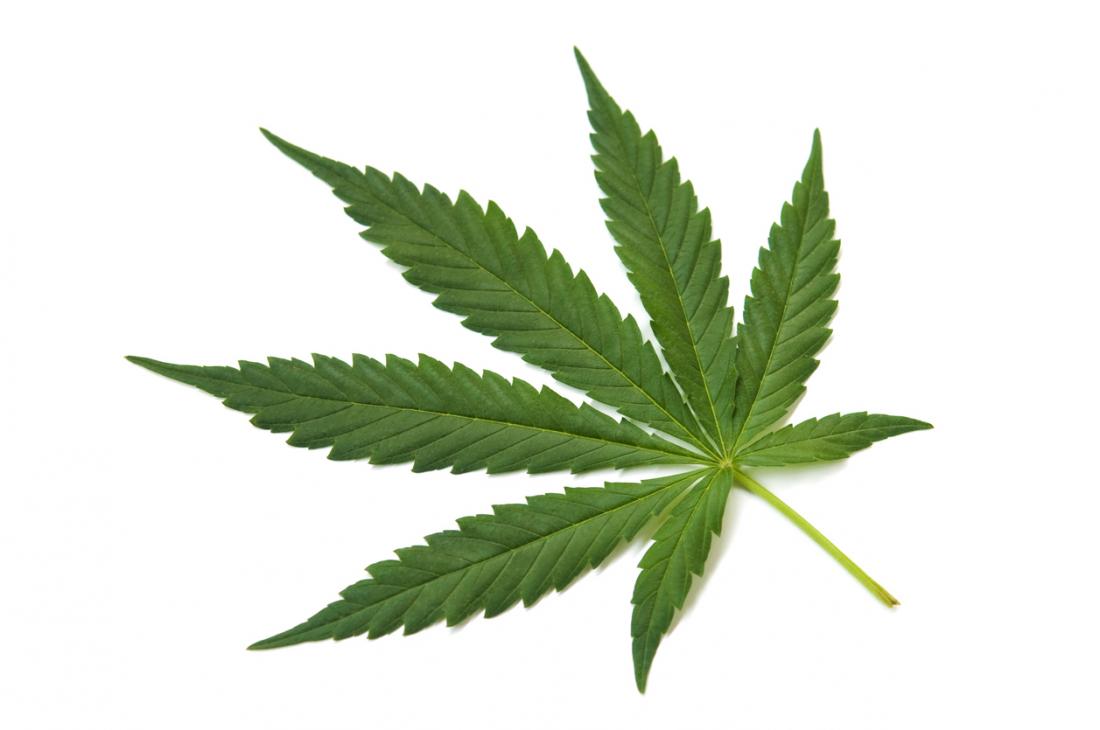 Likely attributable to THC
Likely attributable to CBD
Source: Marlowe (2016)
ABA Health Lawyer, 29(2)
Dependence Liability
Poorer CJ Outcomes
Figure.  Likelihood of Dependence by Substance and Frequency or Timing of Use.
Past-year use
Any lifetime use
Frequent (nearly daily) use
Sources: Peggy van der Pol et al., Predicting the Transition From Frequent Cannabis Use to Cannabis Dependence: A Three-Year Prospective Study, 133 Drug & Alcohol Dependence 352, 354 (2013); Howard B. Moss et al., Early Adolescent Patterns of Alcohol, Cigarettes, and Marijuana Polysubstance Use and Young Adult Substance Use Outcomes in an Nationally Representative Sample, 136 Drug & Alcohol Dependence 51, 57 tbl.4 (2014); James C. Anthony et al., Comparative Epidemiology of Dependence on Tobacco, Alcohol, Controlled Substances, and Inhalants: Basic Findings From the National Comorbidity Study, 2 Experimental & Clinical Psychopharmacology 244, 251. tbl.2 (1994); Denise Kandel et al., Prevalence and Demographic Correlates of Symptoms of Last Year Dependence on Alcohol, Nicotine, Marijuana and Cocaine in the U.S. Population, 44 Drug & Alcohol Dependence 11, 19 tbl.2 (1997); F. A. Wagner & James C. Anthony, From First Drug Use to Drug Dependence: Developmental Periods of Risk for Dependence Upon Marijuana, Cocaine, and Alcohol, 26 Neuropsychopharmacology 479 (2002); Alan J. Budney & B. A. Moore, Development and Consequences of Cannabis Dependence, 42 J. Clinical Pharmacology 1S (2002).
Key Moments in NADCP History
Foreseeable Harms
Impaired driving skills for up to three weeks
Relapse to other drugs of abuse
Treatment attrition and termination from drug court
Worsening of psychiatric symptoms
Mixed evidence of association with crime and violence
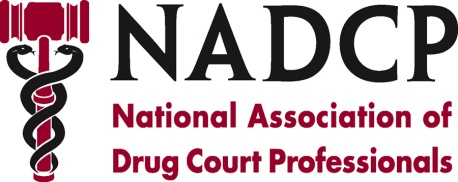 Recreational Use in Medical MJ
Recreational
 states
78%
10%*
62%
56%
21%
7%
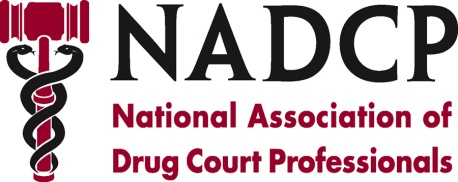 Key Moments in NADCP History
Physician Responsibilities
Continuing education on marijuana and participant’s specific condition(s)
Personally examine the participant and provide ongoing treatment or formal consultation
Diagnosis, prognosis, planned course of treatment, and milestones for progress
Risks, benefits, and likelihood of success compared to other treatments for same condition
Prior response to approved treatments or reason for forgoing approved treatments
Informed consent akin to experimental treatments
Maintain adequate medical records to permit peer review and regulatory oversight
Regular progress reports to drug court team
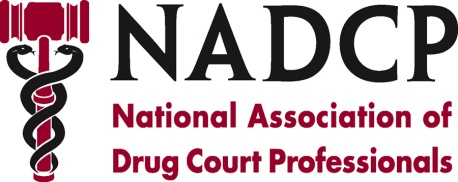 Key Moments in NADCP History
Malpractice Liability?
Medical marijuana statutes are not a shield
Statutory requirements are a floor, not a ceiling
Marijuana recommendation or certification almost certainly creates a doctor/patient relationship and concomitant duty of care
Standard of care (local custom OR reasonable physician standard)
Professional practice guidelines, position statements, and scientific studies (hearsay?)
Two schools of thought doctrine
Informed consent (material information)
Causality (the back door for scientific consensus)
Generally known information and common misconceptions
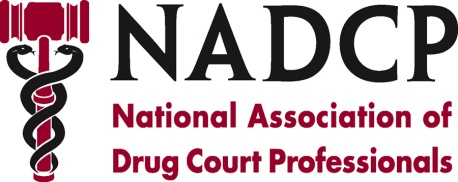 Key Moments in NADCP History
Summary
Medical marijuana statutes are not dispositive of treatment court practices
Reasonable to assume a Rational Basis Test applies (in decriminalized states)
Listen to the medical and scientific facts, and balance the reasonably foreseeable risks and benefits
Leave your political and social beliefs at home!
Explain your decisions
Develop working relationships with competent and informed physicians in your community
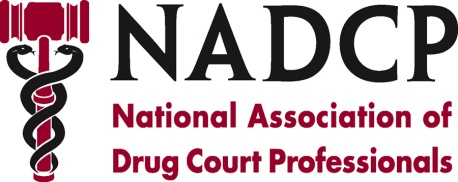